What is Literature?Why do we study it?
Stories have been a part of the human condition since we sat around in caves telling stories to each other

It transmits our culture to the next generation

Connects us through shared experiences and ideas and allows us to see the beauty in the world

It makes us human
Purpose of Literature
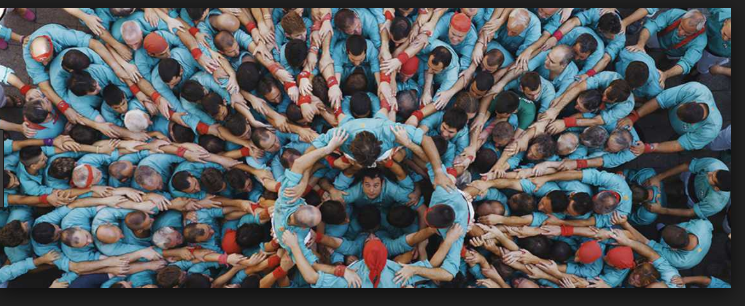 Imaginative literature
Prose Fiction
Poetry
Drama
Genres
Non-Fiction
Non-fiction prose
ALSO KNOWN AS NARRATIVE FICTION

INCLUDES MYTHS, PARABLES, ROMANCES, NOVELS AND SHORT STORIES

Fiction means created or crafted

They focus on a main character who changes or grows within the narrative

Its main purpose is to interest, stimulate, and create meaning through the journey the character takes through their point of view
Prose Fiction
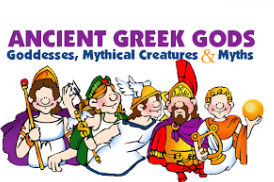 Poetry expresses a monologue or a conversation grounded in the most deeply felt experiences of human beings

Uses a lot less words than prose fiction but can deliver deep meanings through its use of techniques

Poetry relies heavily on imagery, figurative language and sound

It is the most reliant on the readers previous knowledge and experience
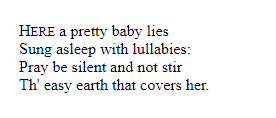 Poetry
Designed to be performed

Its message is delivered through fictional events that the audience becomes a witness too

They are often prose but can also be delivered in poetic form

Prose is a reflection of the common language in writing
Drama
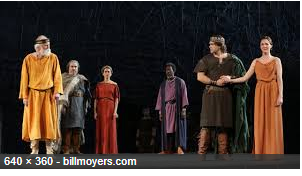 Consists of news reports. Articles, essays, editorials, text books, histories and biographies

All of which describe or interpret facts, and present judgements and opinions

The goal is to present truths and SOUND CONCLUSIONS about the factual world
Non-Fiction Prose
First readings do not provide full understanding

In order to answer pointed questions we need to do a deeper reading

We need to question and understand the ideas within the literature through the lens of our own lives

We need to search for techniques and elements to figure out the ideas that the author is focused on

While using our own lives to decide if these points are valid
Reading Literature